Français CE1
Séquence 5 – séance 3
Réviser les types de phrase et la ponctuation
Les types de phrases
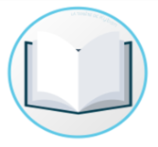 Lire et comprendre un texte

Reconnaître les types de phrase

La phrase interrogative 

Connaître la ponctuation

Dictée
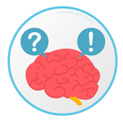 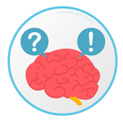 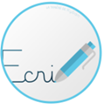 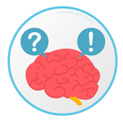 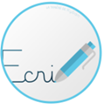 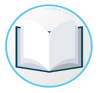 Jack et le haricot magique, conte de Joseph Jacobs (1890)
Jack vivait avec sa mère, dans une petite ferme. Ils travaillaient dur tous les deux mais ils étaient très pauvres. Un jour, leur vieille vache ne donna plus de lait et la mère de Jack décida de la vendre. « C’est moi qui vais la conduire au marché » dit Jack. « Si tu veux, mais ne te laisse pas faire, répondit sa mère, demandes-en au moins dix pièces d’argent. »
Et Jack partit au marché, emmenant la vache au bout d’une corde. Il avait à peine fait quelques centaines de pas qu’il rencontra un petit vieux, qui marchait tout courbé sur un bâton.
Jack et sa mère
Jack se rend au marché pour :
Quels sont les personnages de l’histoire ?
vendre une vache
un petit vieux
mais ne te laisse pas faire
« Bonjour, Jack », dit le petit vieux. « Où vas-tu donc avec cette vache ? » « Bonjour monsieur », répondit Jack. « Je vais la vendre au marché, et je vais en tirer un bon prix ! » « Si tu veux, tu peux devenir riche comme tu n’as jamais rêvé de l’être » dit le petit vieux. « Je t’achète ta vache. Regarde ! Je te donne en échange ce haricot. » « Vous vous moquez de moi ! » s’écria Jack. «J’en veux au moins dix pièces d’argent et vous croyez l’avoir pour un haricot ?» « Oui, mais c’est un haricot magique. Si tu le plantes, en une nuit il poussera jusqu’au ciel. » « Jusqu’au ciel ! » répéta jack. Il était émerveillé à l’idée de posséder une plante magique et déjà il imaginait les voisins et tout le village qui défilaient dans son jardin pour admirer le haricot géant.
Que lui propose le vieux monsieur ?
Jack rencontre un vieux monsieur au marché.
vrai
faux
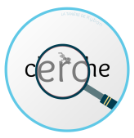 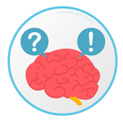 Complète le texte avec les mots suivants.
ordonna
chemin
misérables
fermette
vieillard
habitait
Jack ………….avec sa mère, dans une ………….…. . Ils travaillaient dur tous les deux mais ils étaient …………..… . Un jour, leur vieille vache ne donna plus de lait et la mère de Jack ………… de la vendre. Jack partit au marché accompagné de la vache. En …………, il rencontra un ………… .
[Speaker Notes: Décréter  : pas d’exemple de construction transitive indirecte]
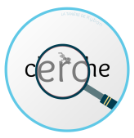 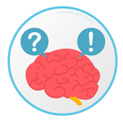 La phrase déclarative
vivent
et
une
ferme.
Jack
dans
sa
mère
vivent
et
Jack
sa
mère
dans
ferme.
une
jusqu’au
pousse
Le
magique
haricot
ciel.
ciel.
jusqu’au
Le
haricot
magique
pousse
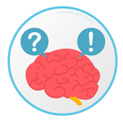 Réécris les phrases correctement
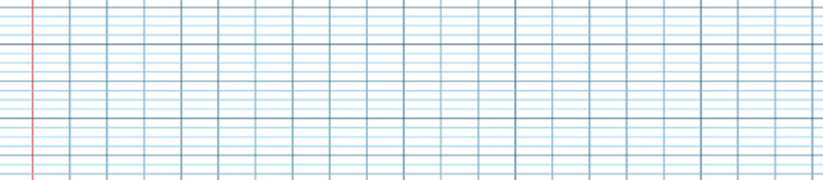 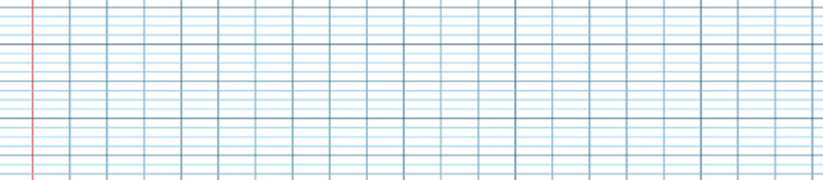 Indique si la phrase est une affirmation, donne une information, exprime un sentiment, pose une question ou donne un ordre
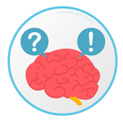 Jack et sa mère sont pauvres.
information
Vous vous moquez de moi !
affirmation - Jack est en colère
Où vas-tu donc avec cette vache ?
question
Jusqu’au ciel !
affirmation - Jack est admiratif
Demandes-en au moins dix pièces d’argent.
ordre
Jack était émerveillé en imaginant le haricot.
information
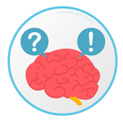 Les types de phrases
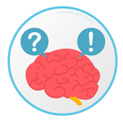 Indique le type de chaque phrase
La piscine est fermée pendant les vacances.
Arrêtez ou vous serez punis !
Qui est ce monsieur ?
J’ai oublié ma casquette.
Va prendre ton bain !
Quel beau temps !
phrase déclarative
phrase impérative
phrase interrogative
phrase déclarative
phrase impérative
phrase déclarative
Rétablis la ponctuation
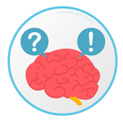 Au feu ___ 
Qui a vu la fumée ___ 
Est-ce que les pompiers vont venir ___ Viens ici ___ 
Est-ce que tu as appelé les pompiers ___ Dépêche-toi ___
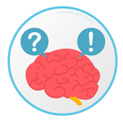 Apprendre à poser des questions
C’est la factrice qui a sonné à la porte.
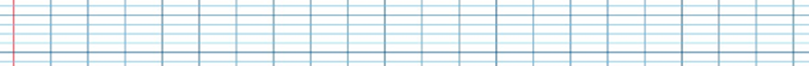 Nous allons chez le boulanger.
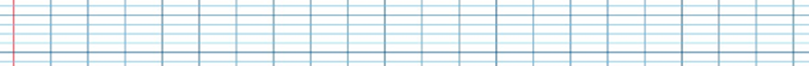 Il est cinq heures.
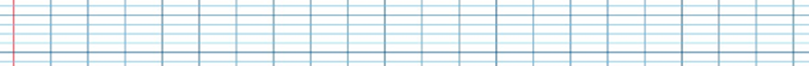 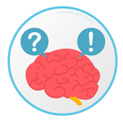 Complète les phrases interrogatives
Comment
Pourquoi
Quand
Où
Qui
Combien
………… s’appelle cette fillette ? 
………….. d’argent as-tu ?
……  peut répondre à ma question ?
…………… as-tu l’air malheureux ?
…...... se trouve cette rue ?
……... reviendras-tu de vacances ?
La phrase interrogative est utilisée pour poser une question. Elle commence par une majuscule et se termine par un point d’interrogation. ?

Elle peut commencer par les mots : où, quand, comment, pourquoi, qui, combien…
Où vas-tu donc avec cette vache ?
Combien as-tu d’images ?
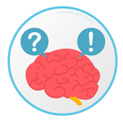 La ponctuation :  lire à haute voix
,
La ponctuation permet de mettre le ton quand je lis un texte : 
quand il y a une virgule, je marque une courte pause ; 
quand il y a un point, ma voix descend ; 
quand il y a un point d’interrogation, ma voix monte ; 
quand il y a un point d’exclamation, ma voix montre le sentiment exprimé (la joie, la peur, la colère…).
.
?
!
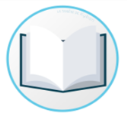 La ponctuation :  lire à haute voix
« Je t’achète ta vache. Regarde ! Je te donne en échange ce haricot. » « Vous vous moquez de moi ! » s’écria Jack. «J’en veux au moins dix pièces d’argent et vous croyez l’avoir pour un haricot ?» « Oui, mais c’est un haricot magique. Si tu le plantes, en une nuit il poussera jusqu’au ciel. »
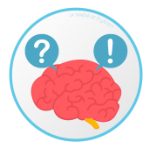 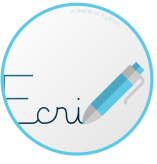 Dictée
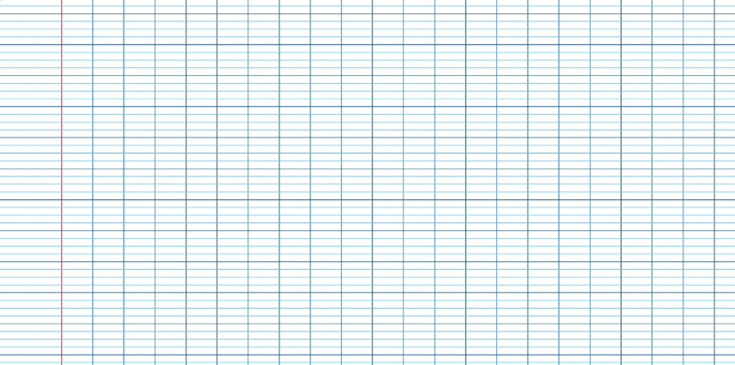